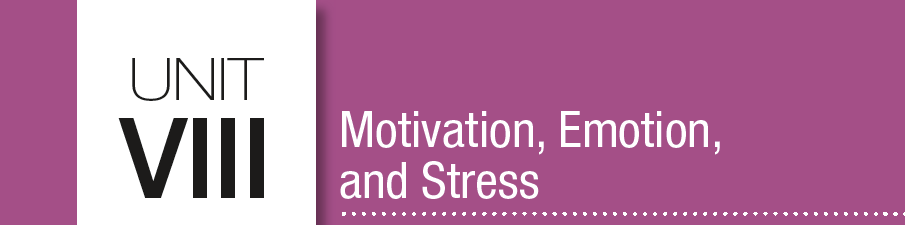 Unit 8Motivation, Emotion, and Stress
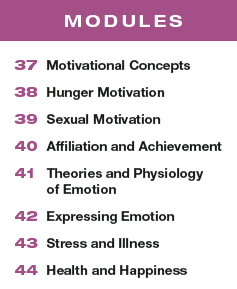 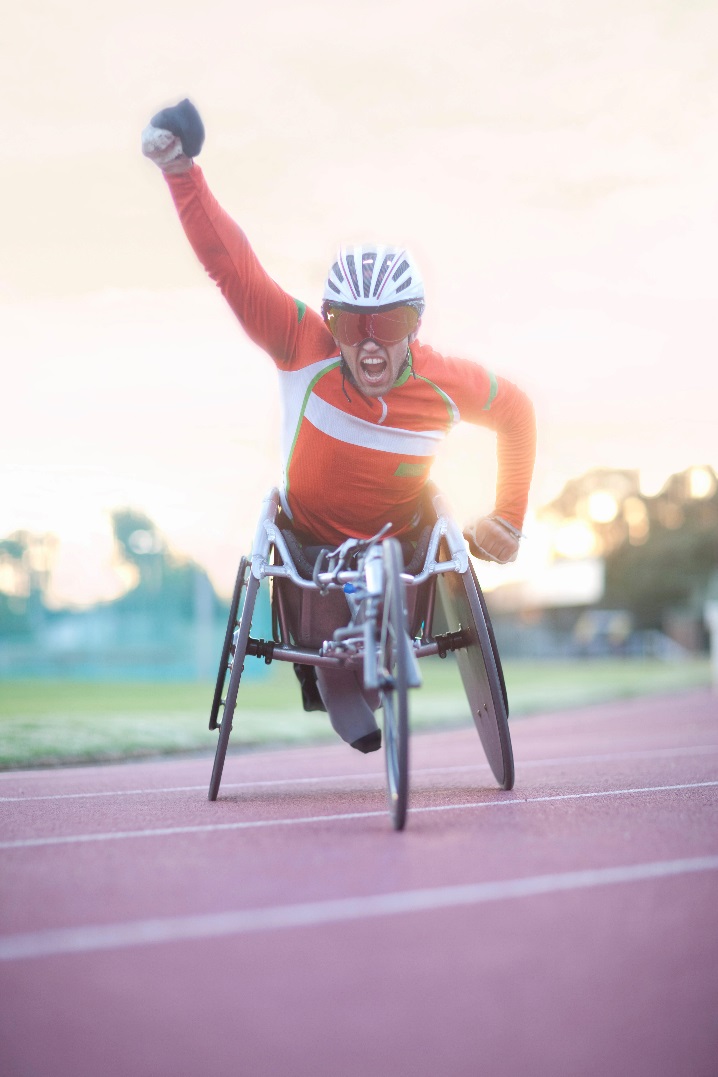 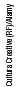 Module 38
Learning Targets
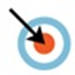 38-1 Describe the physiological factors that produce hunger.
38-2 Discuss cultural and situational factors that influence hunger.
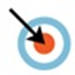 Hunger Motivation
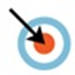 38-3 Discuss how we are affected by obesity and the factors involved in weight management.
Consider this quote…
“The full person does not 
understand the needs of the hungry.”
Talk with your partner...what does this mean to you?
Consider this research on hunger
Ancel Keys and his research team (1950) studied semi-starvation among wartime volunteers who participated in a challenging experiment as an alternative to military service. 

After feeding 200 men normally for three months, researchers halved the food intake for 36 of them.
What were the physical effects of being semi-starved?
The semi-starved men became listless and apathetic as their bodies conserved energy. 

Eventually, their body weights stabilized about 25 percent below their starting weights.
What were the psychological effects of being semi-starved?
The men became food obsessed. 

They talked food. They daydreamed food. 

They collected recipes, read cookbooks, and feasted their eyes on delectable forbidden foods.

Preoccupied with their unfulfilled basic need, they lost interest in sex and social activities.
World War II survivor Louis Zamperini (protagonist of the book and movie Unbroken, shown here) went downwith his plane over the Pacific Ocean.  He and two other crew members drifted for 47 days, subsisting on an occasional bird or a fish. To help pass time, the hunger-driven men recited recipes or recalled their mothers’ home cooking.
Can you relate?
Have you ever dieted or fasted and experienced the kind of food-distracted thoughts Ancel Keys’ volunteers experienced?

How did that affect your behavior?
Share with the class.
How does Maslow’s hierarchy of needs help explain the statement below?
When you are hungry, thirsty, fatigued, or sexually aroused, little else may seem to matter.
What physiological factors produce hunger?
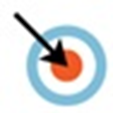 Stomach contractions?
Brain structures?
Appetite hormones?
Basal metabolic rate?
Blood glucose?
How is hunger related to stomach contractions?
Working with Walter Cannon, A. L. Washburn swallowed a balloon attached to a recording device.
When inflated to fill his stomach, the balloon transmitted
his stomach contractions. Washburn pressed a key each time he had a feeling of hunger and felt a hunger pang.
What were the results?
Whenever Washburn
felt hungry, he was indeed having stomach contractions.
Can hunger exist without stomach contractions?
To test this question, researchers removed
some rats’ stomachs, creating a direct path to their small intestines. The rats continued to eat.
(Tsang, 1938) 

Some hunger similarly persists in humans whose ulcerated or cancerous stomachs have been removed. If the pangs of an empty stomach are not the only source of hunger, what else matters?
What is glucose?
the form of sugar
that circulates in the blood and
provides the major source of
energy for body tissues
How does blood glucose impact hunger?
If your blood glucose level drops, you won’t consciously feel the lower blood sugar. 

But your brain, which is automatically monitoring your blood chemistry and your body’s internal state, will trigger hunger. 

Appetite hormones released from your hypothalamus, stomach, intestines, pancreas, and liver all signal your brain to motivate eating or not to motivate eating.
What role does the hypothalamus play in hunger?
The hypothalamus (colored
orange) performs various body maintenance functions, including control of hunger. Blood vessels supply the hypothalamus, enabling it to respond to our
current blood chemistry as well as to incoming neural information about the body’s state.
How does the arcuate nucleus impact hunger?
A small structure in the base of the hypothalamus, the arcuate nucleus plays a key role in the regulation of appetite and body weight.
Two portions of the hypothalamus that control appetite.
lateral hypothalamus (LH)
ventromedial hypothalamus (VMH)
Stimulation of this structure in the hypothalamus inhibits hunger.  

Lesioning inhibits satiety(full) signals.
Stimulation of this structure in the hypothalamus stimulates hunger.

Lesioning (surgically removing) inhibits hunger signals.
What research has been conducted?
When the neural center which secretes appetite-suppressing hormones is electrically stimulated, animals will 
stop eating. 
Destroy this area and animals can’t stop eating and will become obese.
(Duggan & Booth, 1986; Hoebel & Teitelbaum, 1966)
What are five appetite hormones?
insulin: decreases appetite
leptin:
decreases appetite
PYY: decreases appetite
orexin: increases appetite
ghrelin: increases appetite
What is orexin?
a hunger-triggering hormone produced by the hypothalamus
What is ghrelin?
hormone secreted by empty stomach;
sends “I’m hungry” signals to the brain
What is insulin?
hormone secreted by pancreas; controls blood glucose
What is leptin?
protein hormone secreted by fat cells; when abundant,
causes brain to increase metabolism and decrease hunger
What is PYY(peptide tyrosine tyrosine)?
digestive tract hormone; sends “I’m not hungry”
signals to the brain
1. What Would You Answer?
Leptin, a protein that causes hunger when its levels are low, is secreted by


A. fat cells.
B. the pituitary gland.
C. the stomach.
D. the small intestine.
E. the large intestine.
What is the set point?
the point (weight) at which your
“weight thermostat” may be set (fixed)

When your body falls below this weight, increased hunger and a lowered metabolic rate may
combine to restore lost weight.
What oppositions are there to the idea of set point?
Some researchers doubt that our bodies have a preset tendency to maintain optimum weight (Assanand et al., 1998). 

They point out that slow, sustained changes in body
weight can alter one’s set point, and that psychological factors also sometimes drive our
feelings of hunger.
Think critically about set point.
Given unlimited access to a wide variety of tasty foods, people and other animals tend to overeat and gain weight.
 (Raynor & Epstein, 2001)

For these reasons, some researchers prefer the term settling point to indicate the level at which a person’s weight settles in response to caloric intake and expenditure.
What is basal metabolic rate?
Our bodies regulate weight through the control of food intake, energy output, and basal metabolic rate —the resting rate of energy expenditure for maintaining basic body functions.
How was basal metabolic rate impacted in Keys’ semi-starvation experiment?
By the end of their 6 months of semi-starvation, the men who participated in Keys’ experiment had stabilized at three-quarters of their normal weight, although they were taking in half of their previous calories. 
How did they achieve this dieter’s nightmare? 

They reduced their energy expenditure, partly through inactivity but partly because of a 29 percent
drop in their basal metabolic rate.
Talk with your partner.
Have you ever dieted or fasted and experienced the kind of food-distracted thoughts Ancel Keys’ volunteers experienced?

How did that affect your behavior?
There is more to hunger than meets the stomach….
Researchers tested two patients with amnesia who had no memory for events occurring more than a minute ago. 
If, 20 minutes after eating a normal lunch, the patients were offered another, both readily consumed it . . . and usually a third meal offered 20 minutes after the second was finished. 
This suggests that part of knowing when to eat is our memory of our last meal.
How does culture influence hunger?
Many Japanese people enjoy nattó, a fermented
soybean dish, which “smells like the marriage of ammonia and a tire fire.”
Asians, are often repulsed by what many Westerners love—“the rotted bodily fluid of an ungulate” (a.k.a.
cheese, some varieties of which have the same bacteria and odor as stinky feet).
~smell expert Rachel Herz (2012)
cultural influence on food preference
For Peruvians (right), roasted
guinea pig is delicious.
Yum! Whale blubber.
People everywhere learn to enjoy the fatty,
bitter, or spicy foods common in their culture. For these Alaska Natives (left), but not for most other North
Americans, whale  blubber is a tasty treat.
Is there a relationship between geography and food spices?
Countries with hot climates, in which food historically spoiled more quickly, feature recipes with more 
bacteria-inhibiting spices.
(Sherman & Flaxman, 2001)
Practice your skills.
Can you identify the direction of the correlation shown above?
“ We put fast food on every corner, we put junk food in our schools, we got rid of [physical education classes], we put candy and soda at the checkout stand of every retail outlet you can think of. The results are in. It worked.”
Harold Goldstein, Executive Director of the California Center for Public Health Advocacy, 2009, when imagining a vast U.S. national experiment to encourage weight gain.
How do situations control our eating behavior?
Some situations arouse our appetite more than others.

In one experiment, watching an intense action movie (rather than a non-arousing interview) 
doubled snacking.
(Tal et al., 2014).
Do we eat more when we are around others?
Most of us do.
 (Herman et al., 2003; Hetherington et al., 2006)

After a party, you may realize you’ve overeaten. 
This happens because the presence of others tends to amplify our natural behavior tendencies.
Does serving size matter?
Researchers studied the effects of portion size by offering people varieties of free snacks.
 (Geier et al., 2006)

For example, in an apartment building’s
lobby, they laid out either full or half pretzels, big or little Tootsie Rolls, or a small or large serving scoop by a bowl of M&M’S.
What were the results of this research?
The consistent result: 
offered a supersized portion, people put away more calories.
What does the research on serving size show?
Offered pasta, people eat more when given 
a bigger plate.  (Van Ittersum & Wansink, 2012)
Children also eat more when using adult-sized 
(rather than child-sized) dishware. (DiSantis et al., 2013)
Even nutrition experts helped themselves
to 31 percent more ice cream when given a big bowl rather than a small one. (Wansink, 2014; Wansink et al., 2006)
Have cooking shows influenced healthy eating?
Today dozens of cooking shows are broadcast to
millions of U.S. viewers daily. Yet fewer Americans than ever are home cooking
their own, more healthful meals. 
(Pollan, 2009)
Does food variety stimulate eating?
Yes. 

Offered a dessert buffet, people eat more than they do when choosing a portion from one favorite dessert. 

For our early ancestors, variety was healthy. When foods were abundant and varied, eating more provided a wide range of vitamins and minerals and produced protective fat for winter cold or famine.
(Polivy et al., 2008; Remick et al., 2009)
How can we use behavior science to improve nutrition?
President Barack Obama, in 2015, issued an executive order to use “behavioral science insights to better serve the American people.” 

So what have we learned and how can we use it to help people eat sensibly?
What has worked?
One research team quadrupled carrots
taken by offering schoolchildren carrots before they picked up other foods in a lunch line.
 (Redden et al., 2015)
A new school lunch tray puts fruits and veggies up front, and spreads the main dish out in a shallow
compartment to make it look bigger. 
(Wansink, 2014)
What physical health risks are associated with obesity?
diabetes
high blood pressure
heart disease
gallstones
arthritis
certain types of cancer
What do the statistics show?
Obesity rates worldwide are higher than ever.
What is body mass index (BMI)?
Body Mass Index is a measurement of your body fat based on your weight in relation to your height.
Why was storing fat adaptive?
This ideal form of stored energy carried our ancestors through periods of famine (evolutionary perspective).
People in impoverished places still find heavier bodies attractive, as plumpness signals affluence and status.
How do set point and metabolism contribute to obesity?
Fat (lower metabolic rate than muscle) requires
less food intake to maintain than it did to gain.

If weight drops below a set point/settling point, the
brain triggers hunger and metabolism.

Body perceives STARVATION; adapts by burning
fewer calories. Most dieters in the long run regain
what they lose on weight-loss programs.
How does sleep loss make us more vulnerable to obesity?
Sleep deprivation increases the release of ghrelin which stimulates the appetite and decreases the release of leptin which reports body fat to the brain.

So, if we are eating more and not alerting the brain to fat accumulation, we are going to gain weight.
2. What Would You Answer?
Stefani is hungry, so she visits the cafeteria and eats a satisfying meal. After lunch, she returns to class and is no longer hungry. 

Explain the role of the following in Stefani’s hunger or subsequent lack of hunger:

hypothalamus
glucose
leptin
Learning Target 38-1 Review
Describe the physiological 
factors that produce hunger.
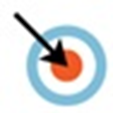 Hunger’s pangs correspond to the stomach’s contractions, but hunger also has other causes.
Neural areas in the hypothalamus, monitor blood chemistry and information about the body’s state.
Appetite hormones include insulin, ghrelin, leptin, orexin, and PYY.
Basal metabolic rate is the body’s resting rate of energy expenditure.
The body may have a set point or a looser settling point.
Learning Target 38-2 Review
Discuss cultural and situational 
factors that influence hunger.
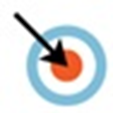 Hunger also reflects our memory of when we last ate and our expectation of when we should eat again.
Humans as a species prefer certain tastes (such as sweet and salty), but our individual preferences are also influenced by conditioning, culture, and situation.
Some taste preferences, such as the avoidance of new foods or of foods that have made us ill, have survival value.
Learning Target 38-3 Review
Discuss how we are affected by obesity 
and the factors involved in weight management.
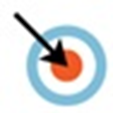 Physiological factors and environmental factors interact to produce obesity.
Twin and adoption studies indicate that body weight is also genetically influenced.
Environmental influences include sleep loss, social influence, and food and activity levels.
Obesity is associated with increased depression, bullying, and some physical health risks.
Learning Target 38-3 Review cont.
Discuss the factors involved in
weight management.
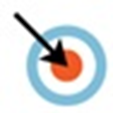 Those wishing to lose weight are advised to make a lifelong change in habits.
Begin only if you feel motivated and self-disciplined, exercise and get enough sleep, minimize exposure to tempting food cues, limit variety and eat healthy foods, reduce portion sizes, space meals throughout the day, beware of the binge, plan eating to help monitor yourself during social events, forgive the occasional lapse, and connect to a support group.